AQA
AS Level
Computer Science
Paper 2
Number systems

Data representation
Objectives
Categorise numbers as natural, integer, rational, irrational, real or ordinal
Understand how a number’s base affects its value
Convert between decimal, binary and hexadecimal number systems
Numbers for counting
Whole numbers
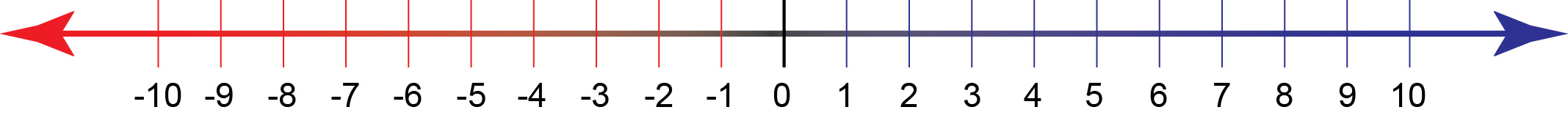 Rational numbers
Irrational numbers
Real numbers
If a number is either rational, (an integer or a fraction) or irrational, it is considered to be areal number ℝ
A real number is used for measurement
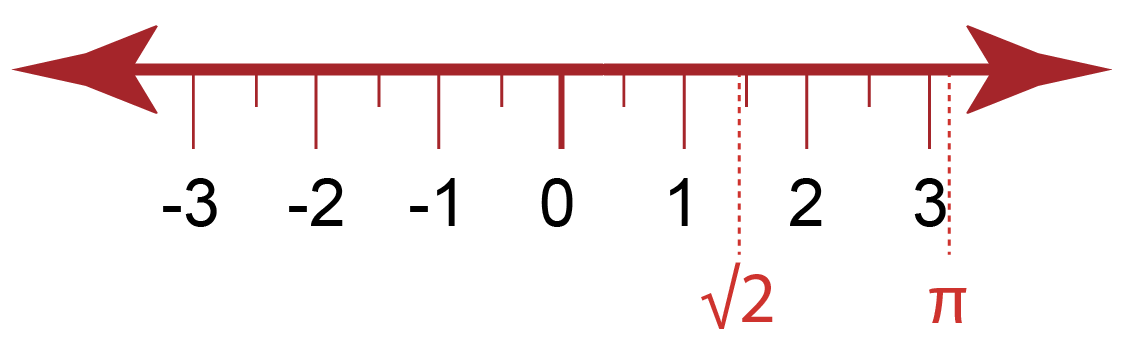 Order
As an extension of this, numbers can be used to describe the position in which values appear
For example, in an ordered list of names…


…Belinda would be second, Diane fourth, and so on
These values are called ordinal numbers
Activity
Complete Worksheet 1, Task 1 on number theory
Binary number system
The binary number system uses only two digits: 0 and 1
To understand how this works, it is helpful to look first at the fundamentals of the denary or decimal system, which uses digits 0..9
Number symbols
The decimal number system uses a combination of just ten symbols to represent any number
Number systems are referred to by their base; that is, the number of symbols used to construct values
Decimal is base 10 and the base may be referred to as a subscript
In decimal the number 11, for example, may be written as 1110
In binary, it would be written as 112 and hexadecimal as 1116
1110, 112 and 1116 all represent different values
Base 2
Numbers which use base 2 are commonly referred to as binary numbers
Can you see a pattern in the binary values?
Place value
In any counting system, the position of the value determines its contribution to the overall total




Therefore 18310 represents the value of one hundred, eight tens and three units
The binary system
Binary works the same way, except the base used is 2 instead of 10




Therefore 1 0 1 1 0 1 1 12 represents 128 + 32 + 16 + 4 + 2 + 1 which is equivalent to 18310
Converting from decimal
The place value table is useful to aid conversion from decimal to binary
Convert 15910 to binary
1. Can 128 be used to make some of 159?
4. Repeat using value from step 3
2. If it can, use it by setting bit value to 1, (0 if not)
3. If value used subtract from starting value, eg. 159 – 128 = 31
Activity
Complete Task 2 in Worksheet 1
Hexadecimal – Base 16
Number systems with bases above 10 often still use 0 to 9 but require extra symbols for values past 9
An example of this is base 16 which is referred to as the hexadecimal number system
Hexadecimal uses letters for the values 10 to 15
Hexadecimal values
The rules of place value work in the same way:




Therefore the equivalent of 3F516 in decimal is (256x3) + (16x15) + 5 = 768 + 240 + 5 = 101310
What is A316 in decimal?
Denary to hex conversion
Converting to two-digit hexadecimal numbers
Divide the number by 16, and add the remainder

		


What is 2710 in hexadecimal?
Significant powers
Work out the following powers of 2:






Why is the answer to 24 significant?
20 =
21 =
22 =
23 =
24 =
Significance of 16
16 is the fourth power of 2
This means that base 16 numbers can be translated from 4 consecutive bits of a binary value
This makes it simple to translate binary numbers into hexadecimal values and back again
Activity
Complete Task 3 on Worksheet 1
Why use hex?
A hexadecimal value is much easier to read and remember than a string of binary digits
It is quicker to write or type, since a hex digit takes up only one character, not four
There is less chance of making an error when typing hex characters than a string of 1s and 0s
It is used to define colours, in MAC addresses, in assembly languages and machine code
It is very easy to convert to and from binary
Plenary